Настрой на урок
Урок важен…
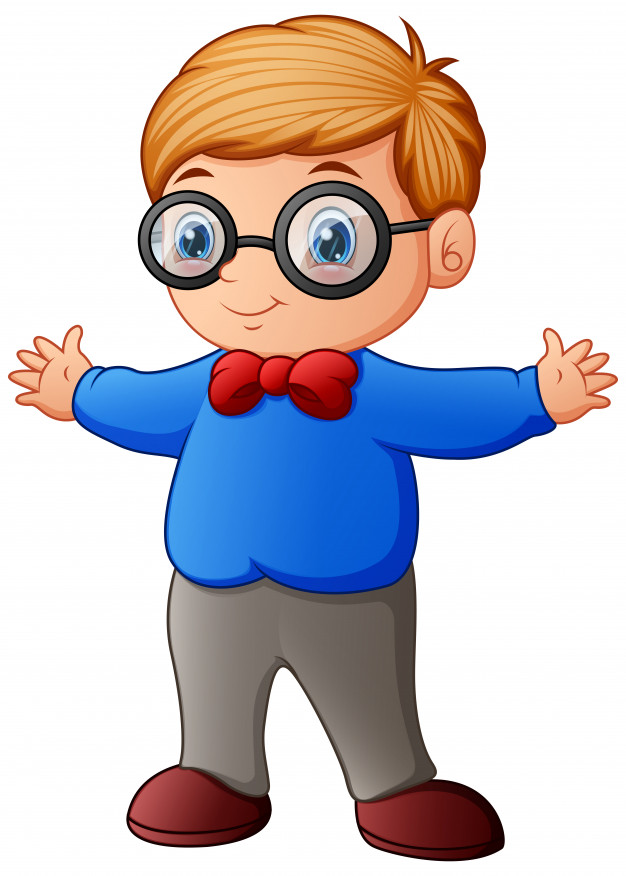 Работа, сон, внимание, лень, активность, капризы, хорошее настроение
Работа, внимание,  активность,  хорошее настроение
В буфете вздыхает конфетина,
Страдает конфетина Федина:
Не нравится Федя конфете —
Конфета мечтает о Пете.
И Петя Петров проникает в буфет...
И больше у Феди конфетины нет,
Лишь фантик остался в буфете
На память о бедной конфете.
П. Синявский
Раздел
И в шутку, и всерьёз
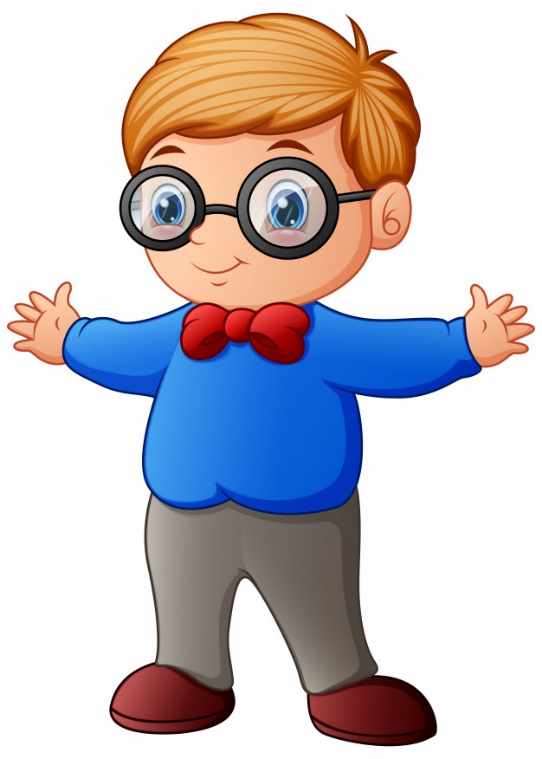 Шутка - смех, забава, развлечение.

Всерьёз – серьёзно, не в шутку.
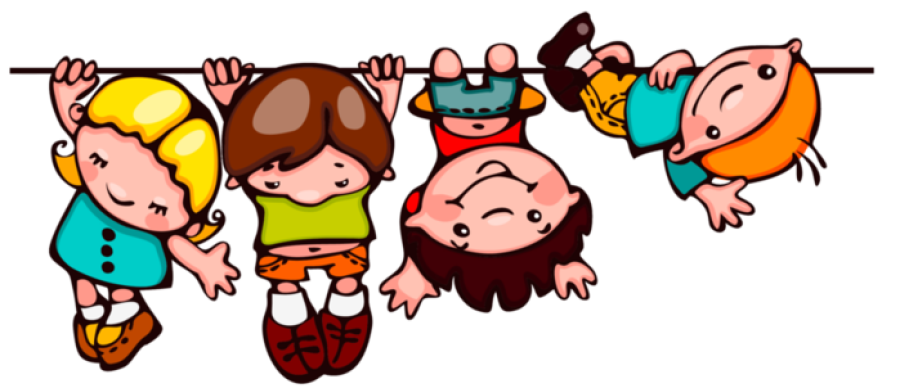 Я думаю, в этом разделе мы будем изучать…
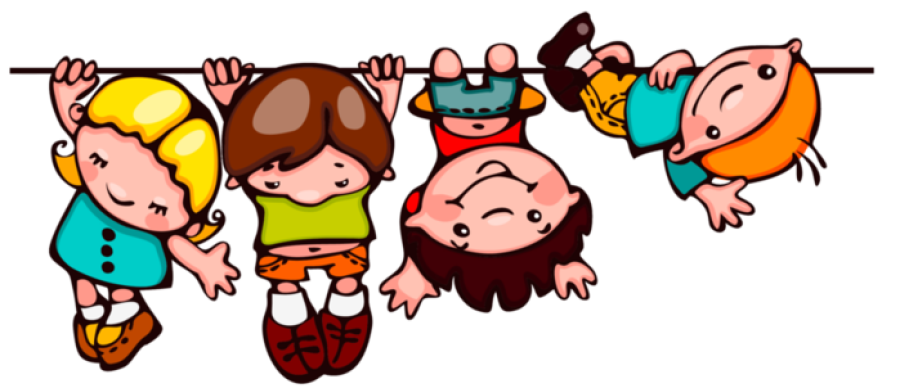 Мы будем учиться
Понимать особенности …
Находить в тексте …
Пересказывать …
Придумывать …
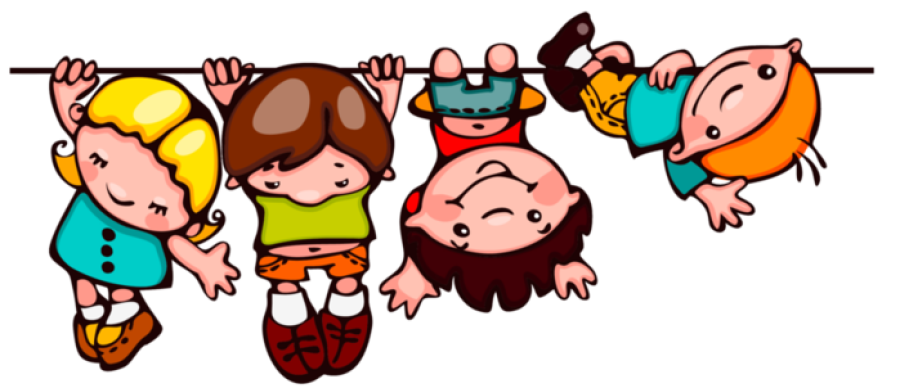 Что уже знаем и умеем!
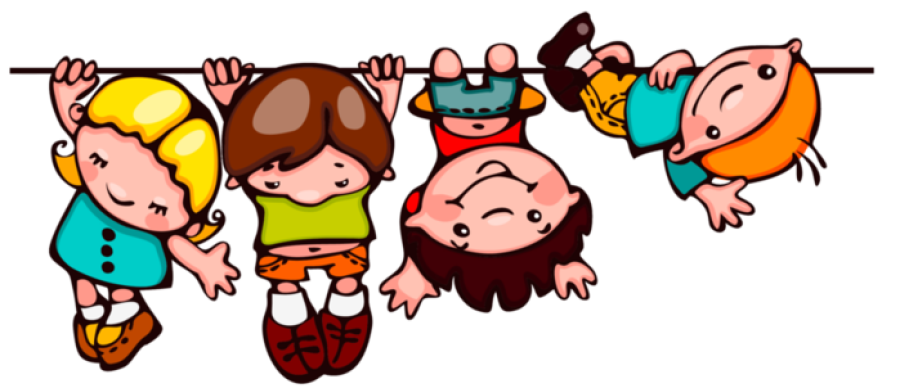 Слова в переносном значении
Комические ситуации
Что делает произведение смешным?
Весёлые герои
Смешные слова
юмор
Небылицы и перевёртыши
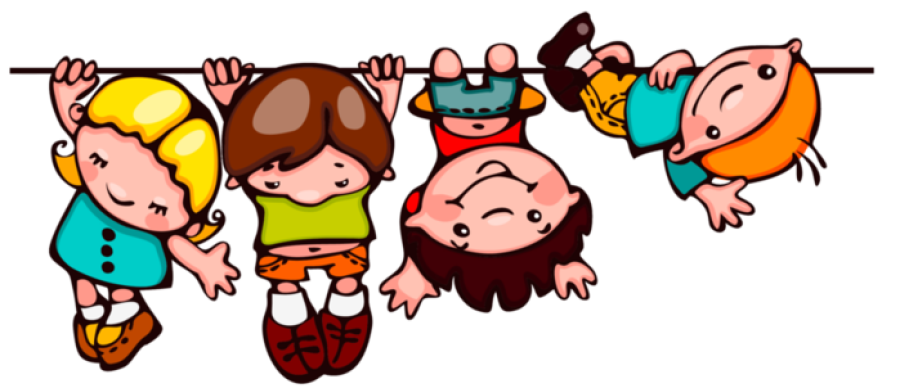 Т
Е
Н
В
Ц
О
Ы
Н
З
Р
А
Е
С
Т
Р
Н
А
И
Ц
Ы
Про пана Трулялинского
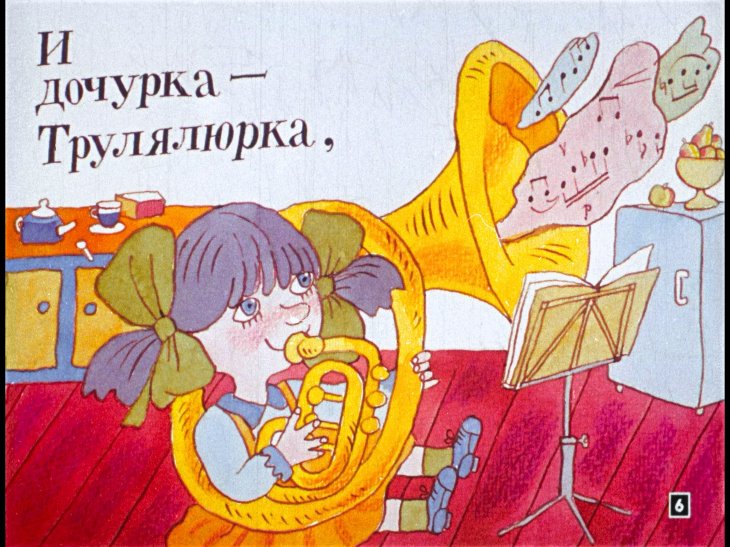 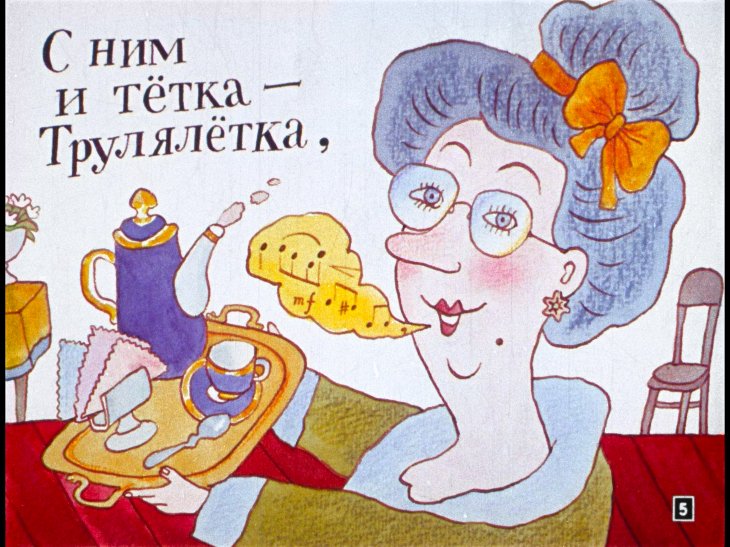 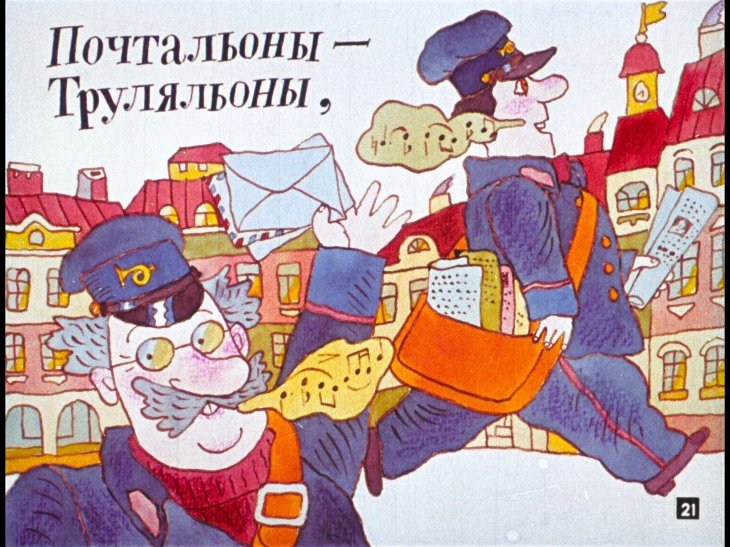 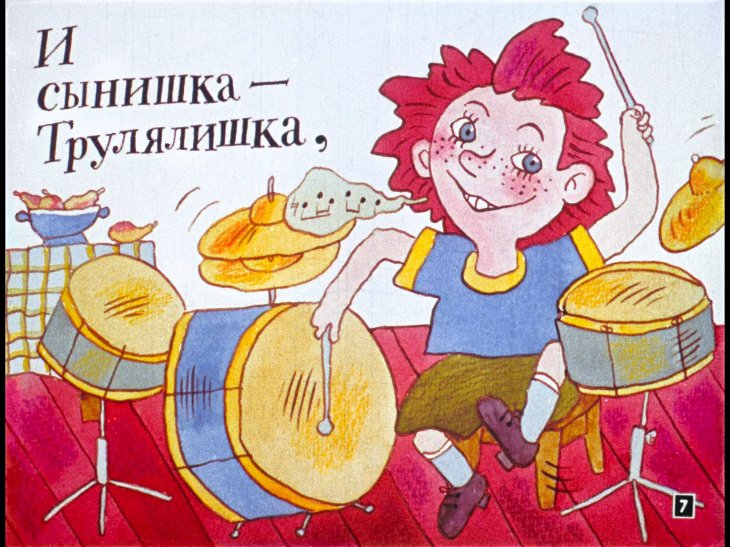 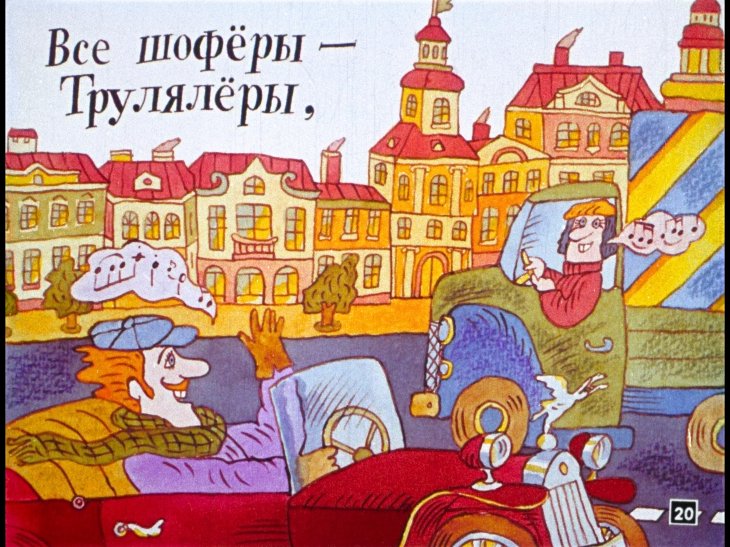 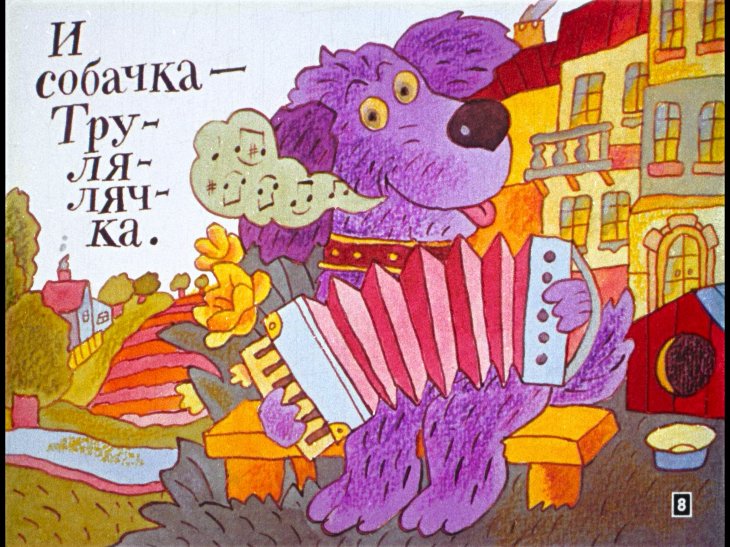 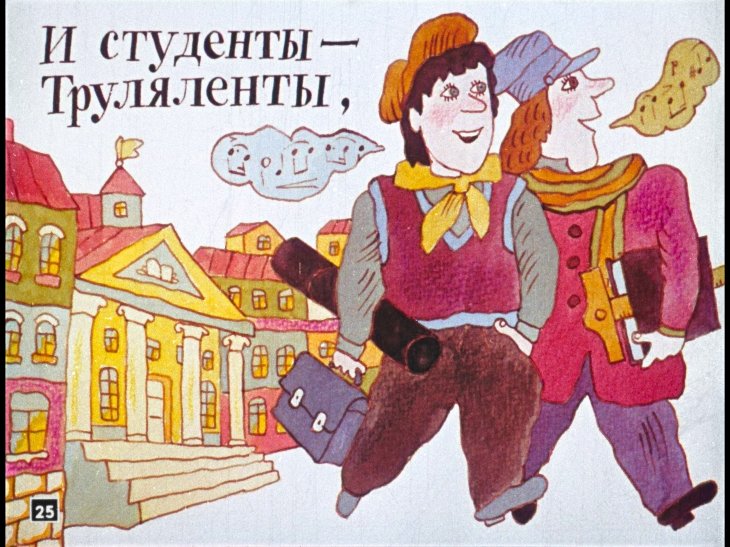 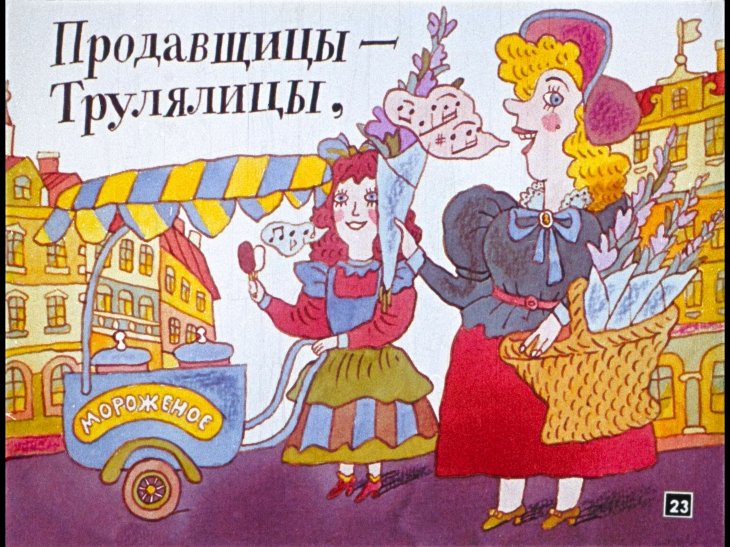 Александр Введенский
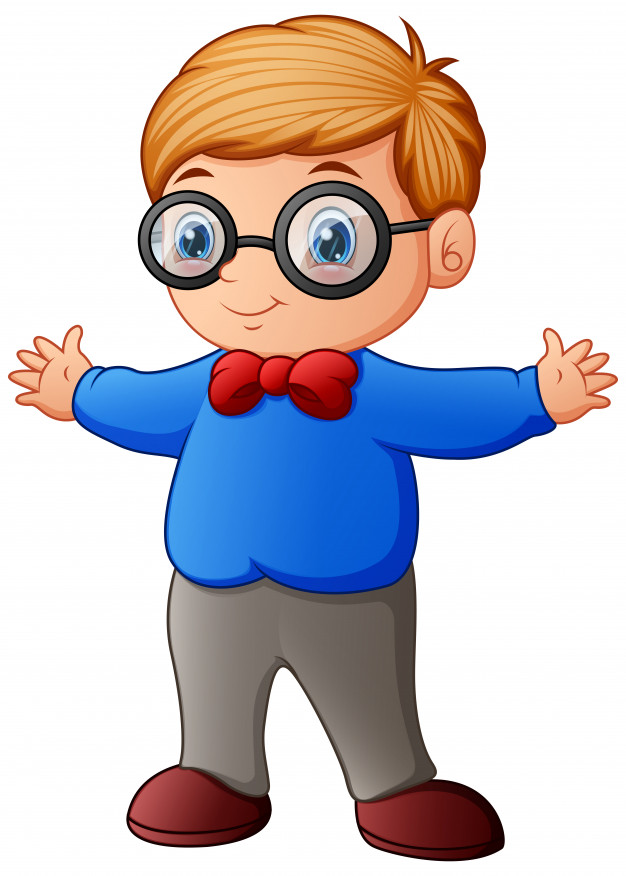 Учёный Петя
Биография
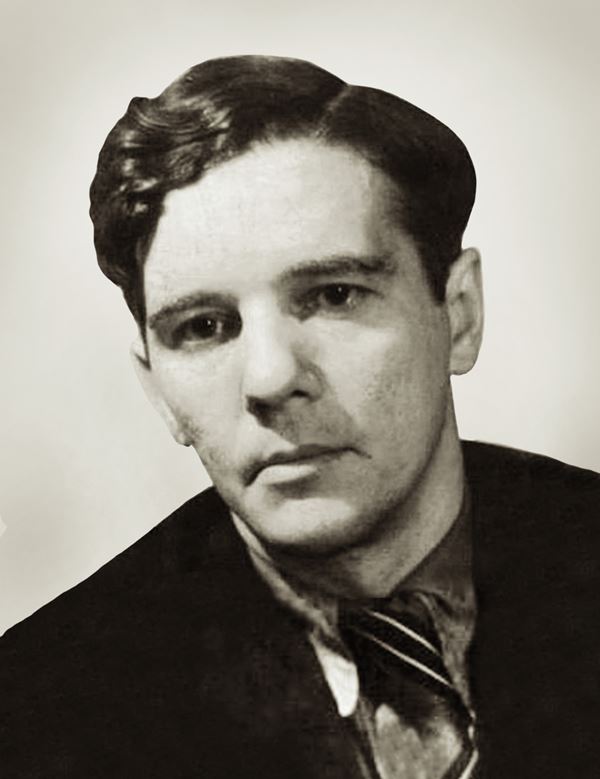 Александр Иванович Введенский – автор более 40 стихотворных и прозаических книг для детей. Родился и жил в Петербурге. Получил филологическое образование, прекрасно знал немецкий и французский языки. Это позволило ему стать одним из лучших пересказчиков сказок братьев Гримм и Шарля Перро. Он дружил с Д. Хармсом, Ю. Владимировым.
1904-1941
Прогнозирование по названию
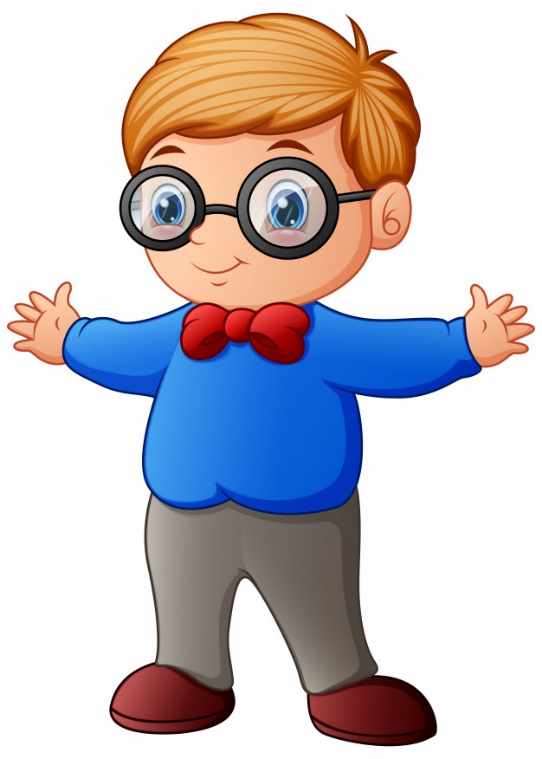 Учёный Петя
Объясни
Облетает лист зеленый,Объясни нам, почему?
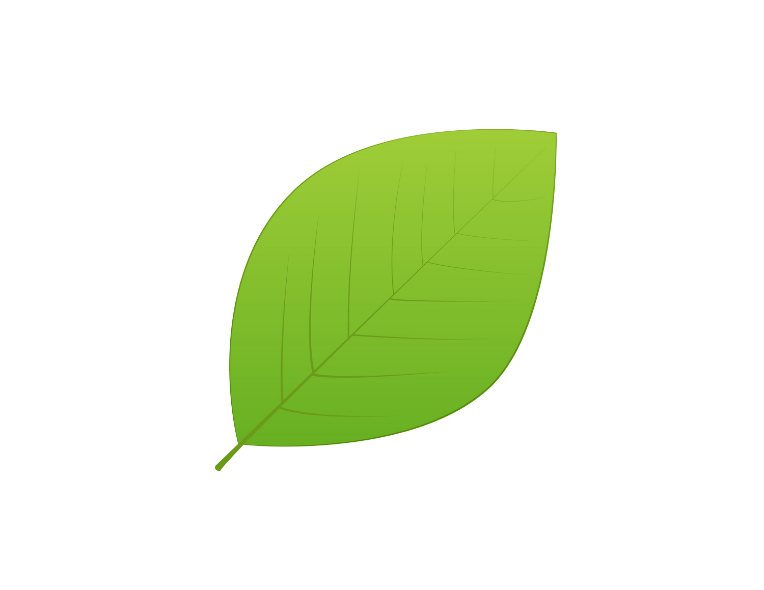 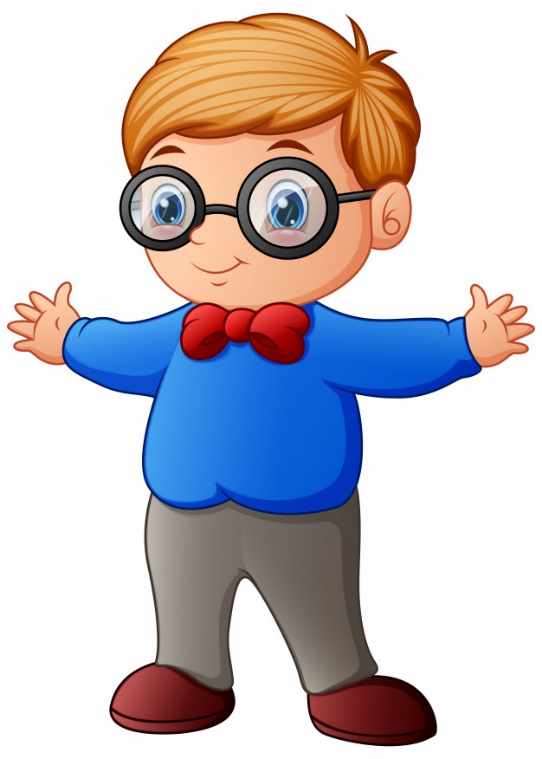 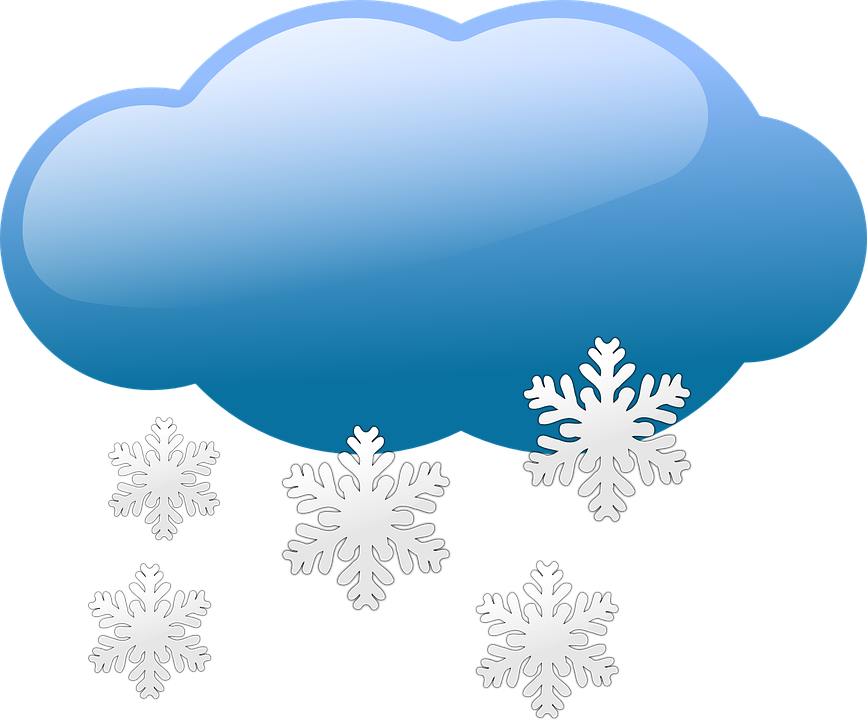 Объясни
Не поймём — зачем зимоюСнег на улице валитИ над белою землеюБольше зяблик не летит?
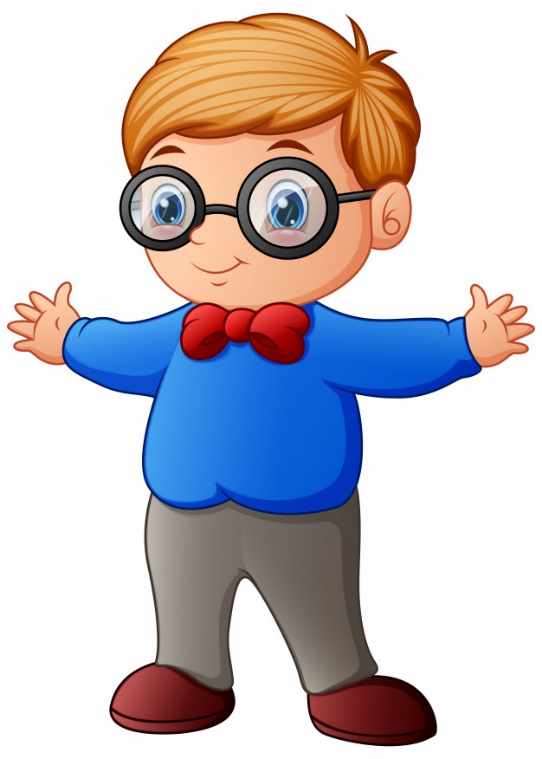 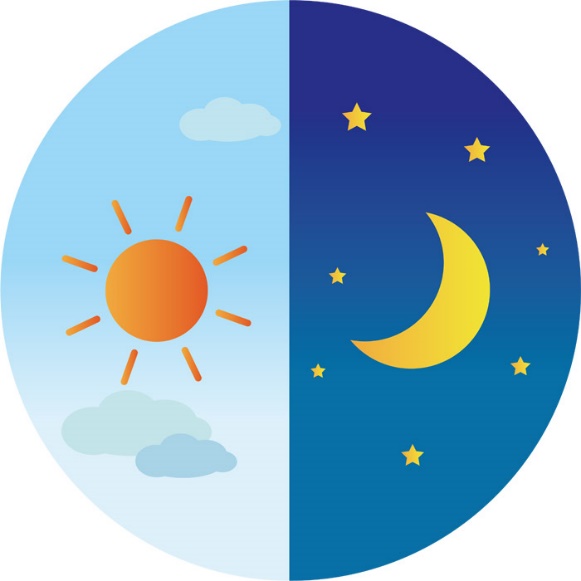 Объясни
Видишь, стали дни корочеИ длиннее стали ночи?
Почему, ответь потом,Вся река покрылась льдом?
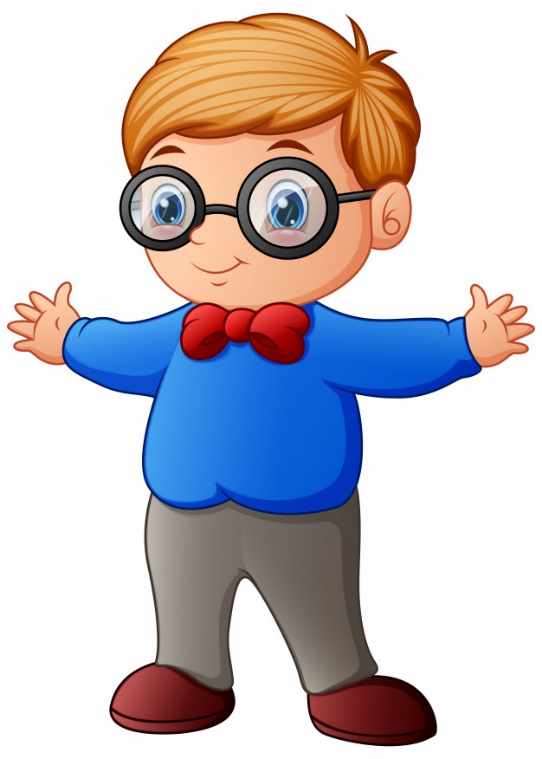 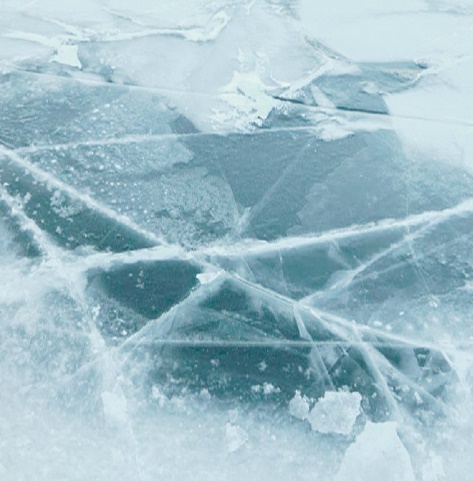 Где же можно было получить ответы на все эти вопросы?
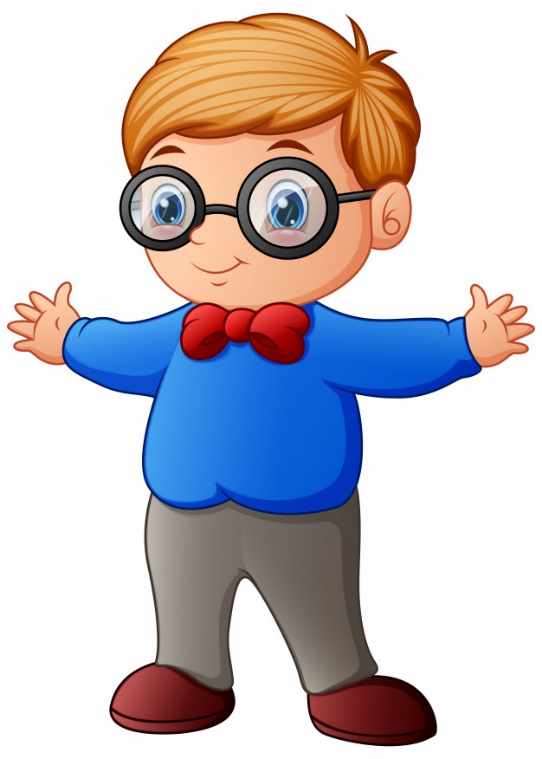 Почему лист зелёный?
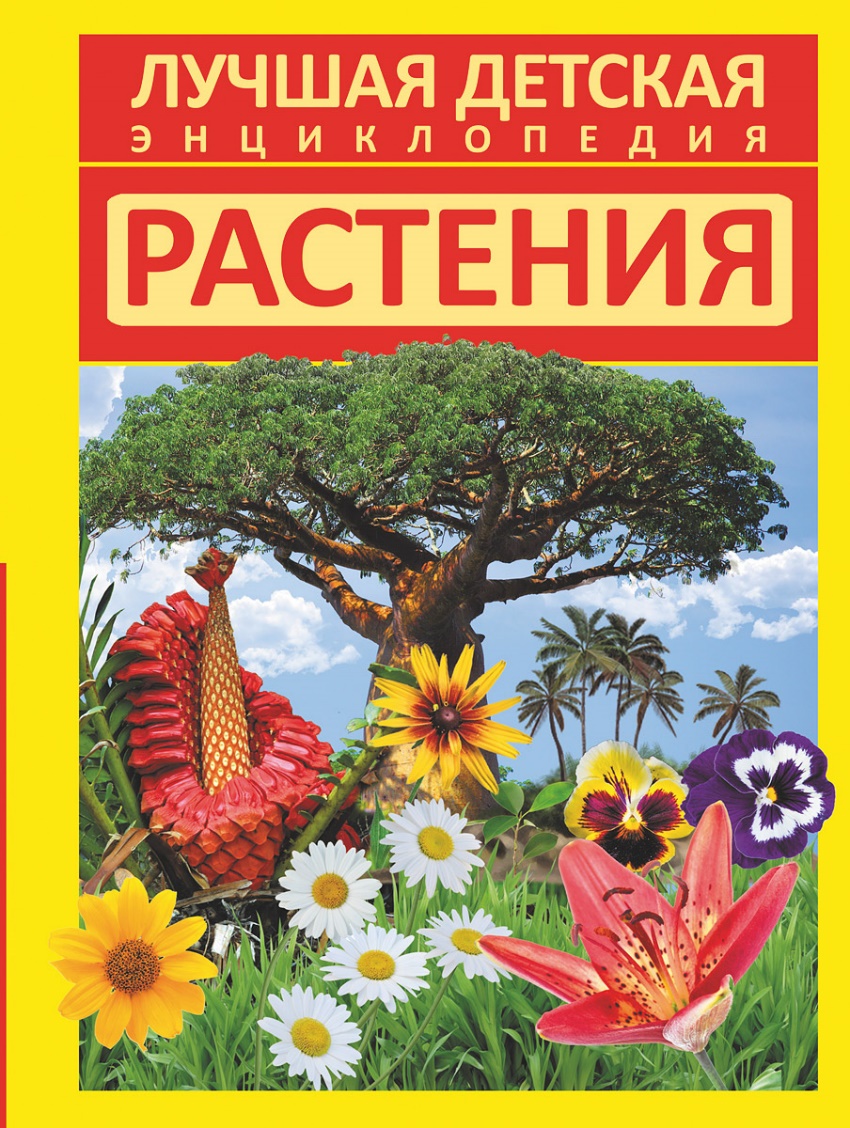 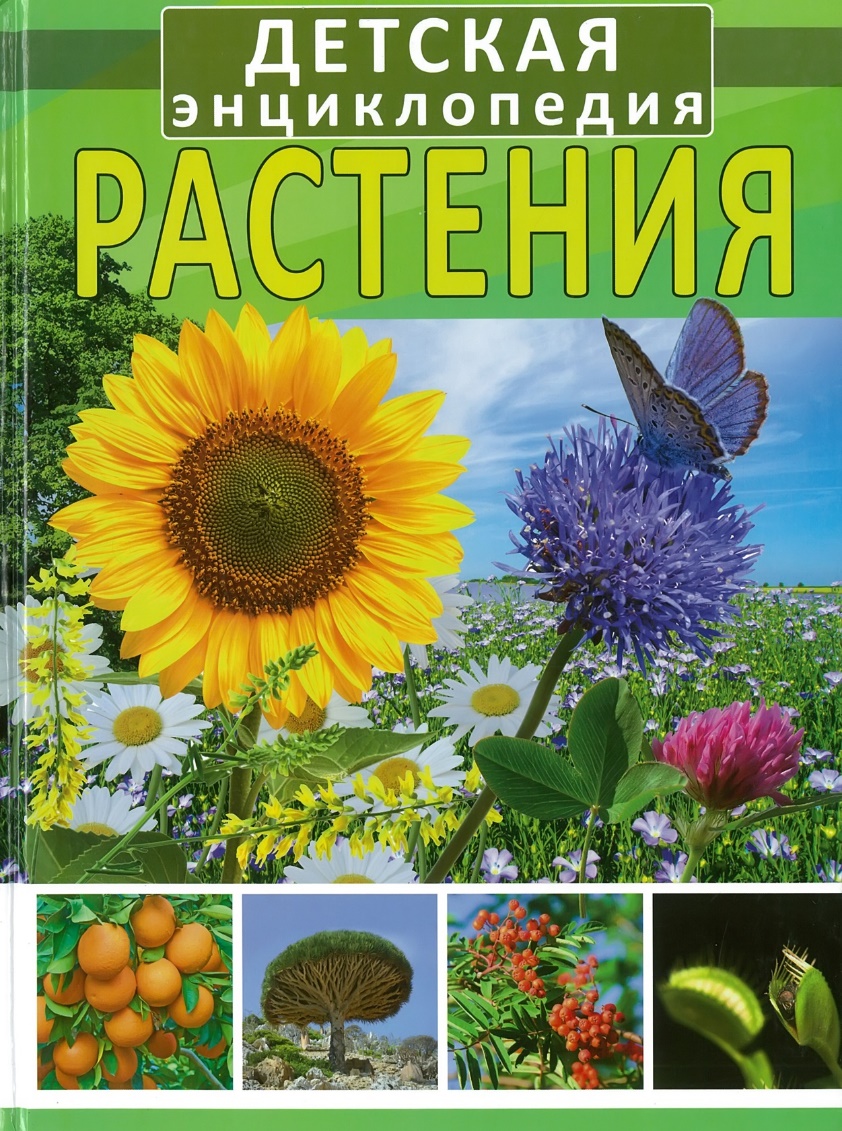 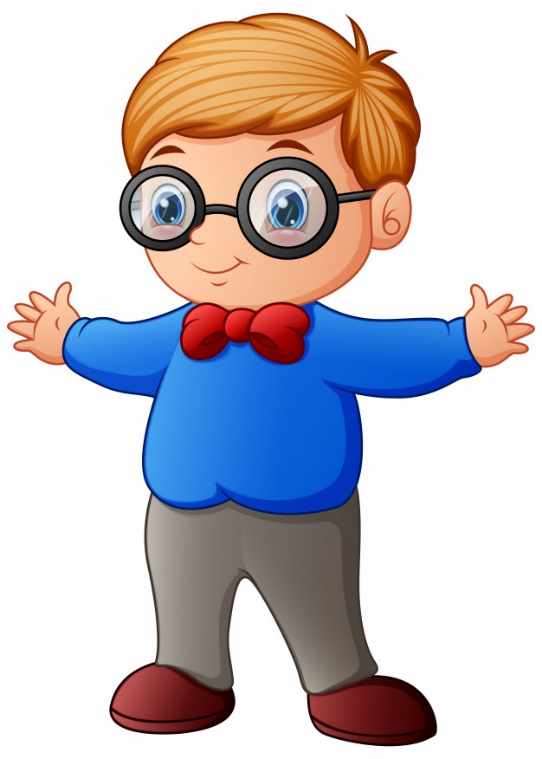 День и ночь, снег?
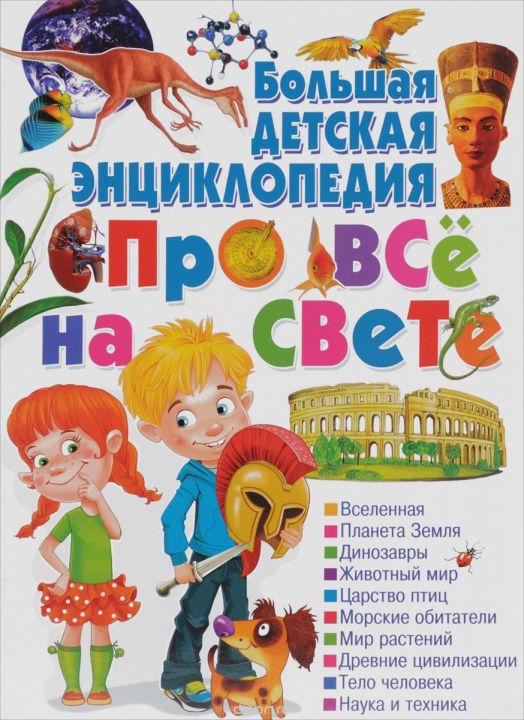 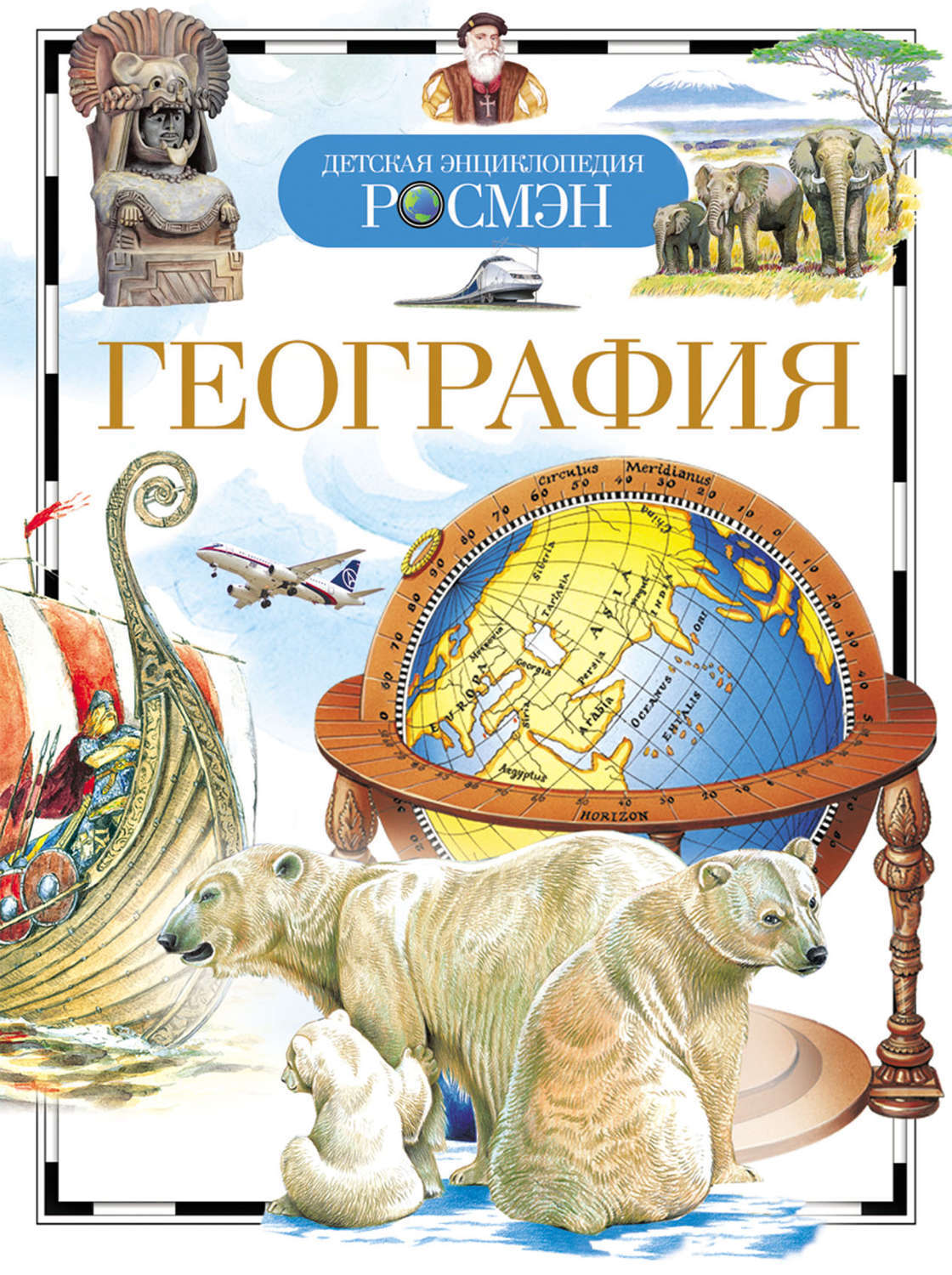 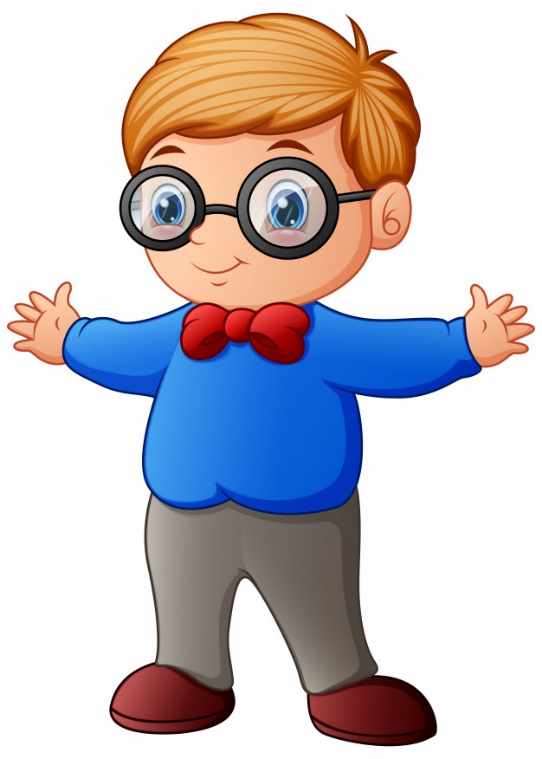 Больше зяблик не летит?
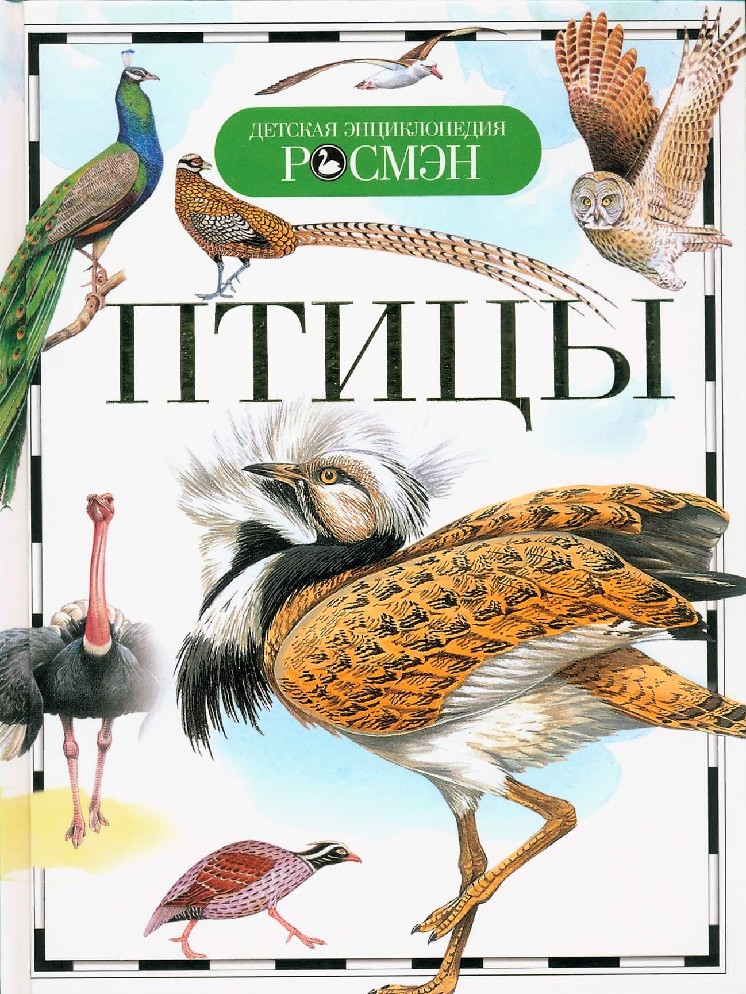 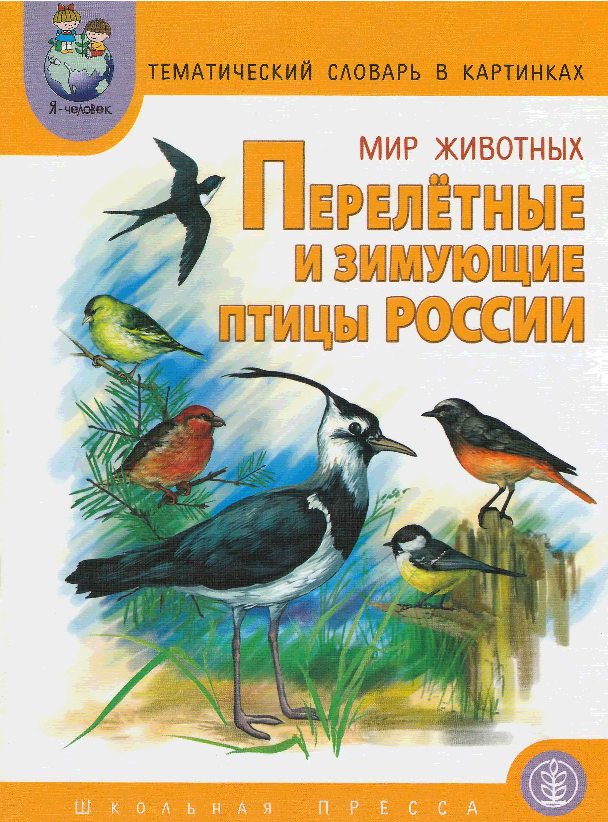 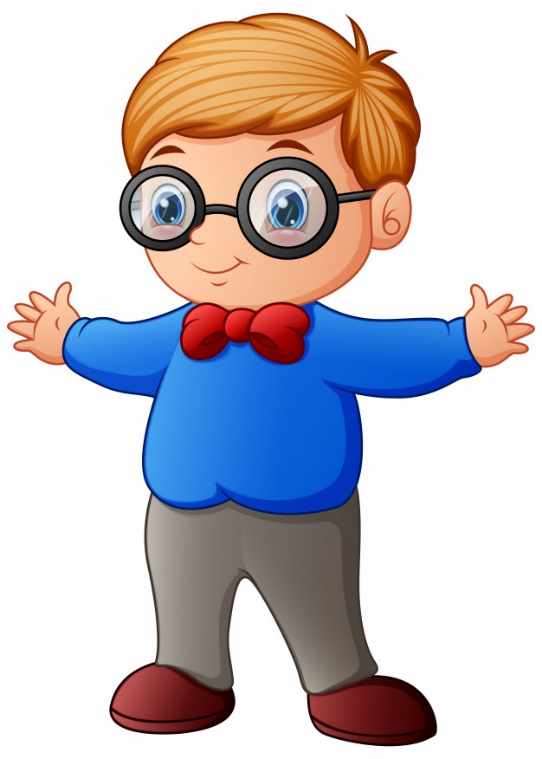 фантазёр
образованный
учёный
Петя
врун
лгун
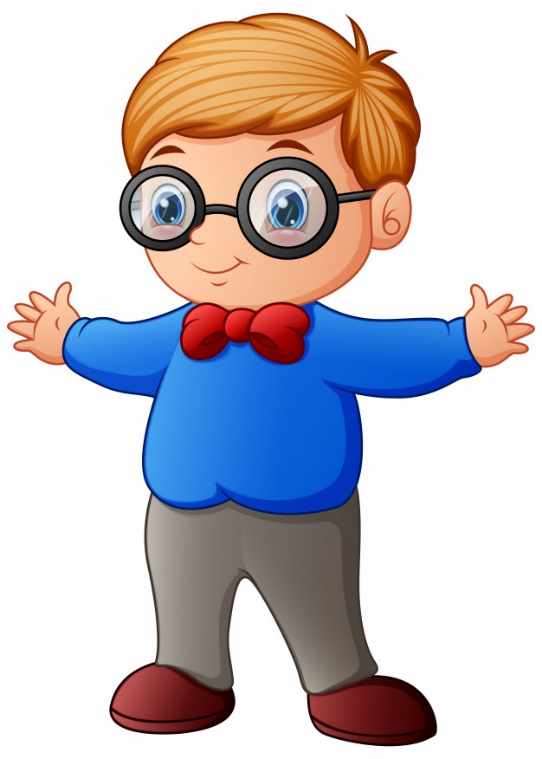 профессор
выдумщик
знающий
начитанный
Придумайте ещё вопросы для Пети!
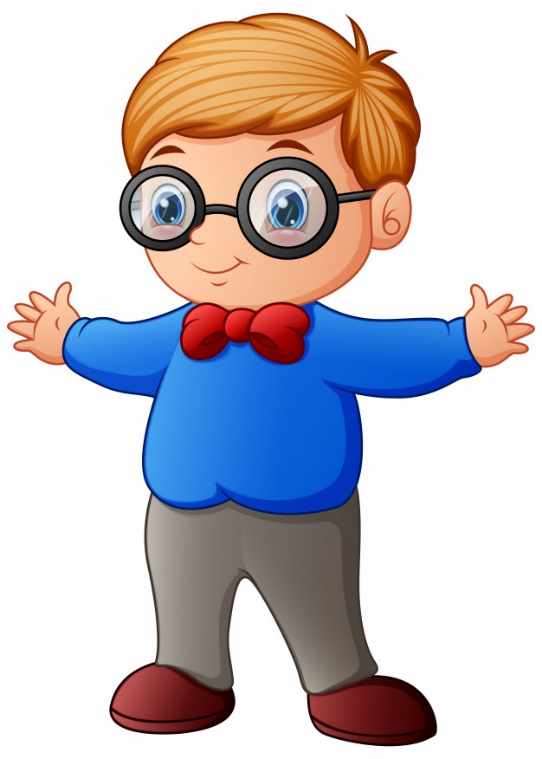 Итог урока
Мы познакомились…
Я бы посоветовал (а) Пете …
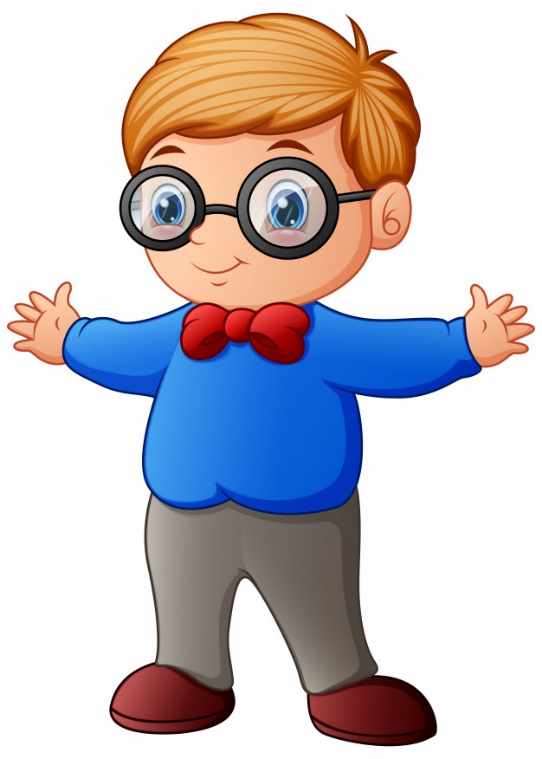 Я бы стал(а) дружить с ним….
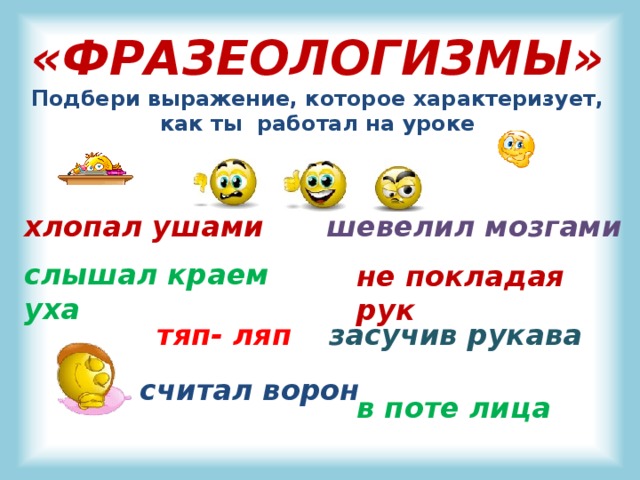